Friends of Moreau Lake State Park JEOPARDY
Friends of Moreau Lake State Park
Support for Park Activities and Events
Activities and Events Sponsored by FOMLSP
Environmental Education
Stewardship
20
20
20
20
20
40
40
40
40
40
60
60
60
60
60
80
80
80
80
80
100
100
100
100
100
Friends of Moreau Lake State Park
20
It is a 100 % volunteer 501(c)3 non-profit corporation that
• Facilitates and organizes events and projects at the Park
• Purchases supplies, equipment, and food for folks and critters
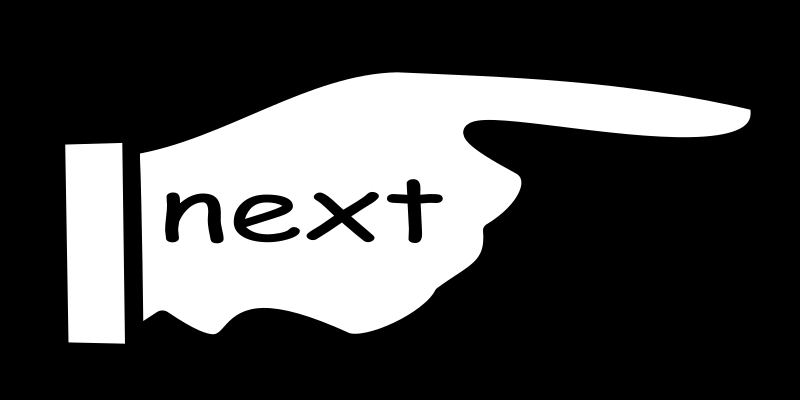 Friends of Moreau Lake State Park
20
It is a 100 % volunteer 501(c)3 non-profit corporation that
• Facilitates and organizes events and projects at the Park
• Purchases supplies, equipment, and food for folks and critters
What is FOMLSP ?
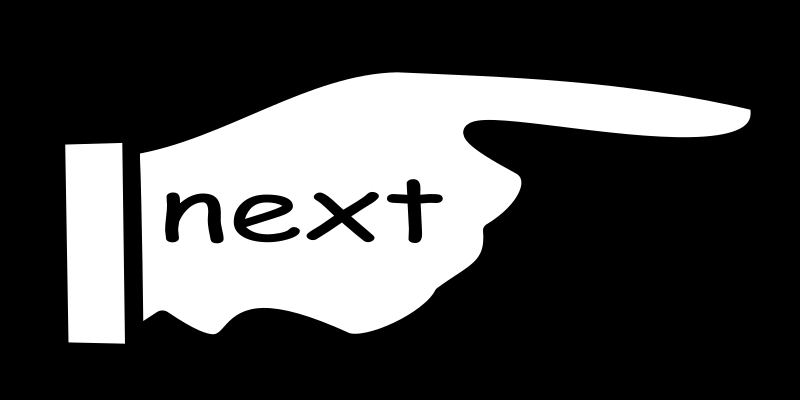 Friends of Moreau Lake State Park
40
This states: To partner with MLSP to enrich the experience of every park visitor through environmental education, events, and stewardship.
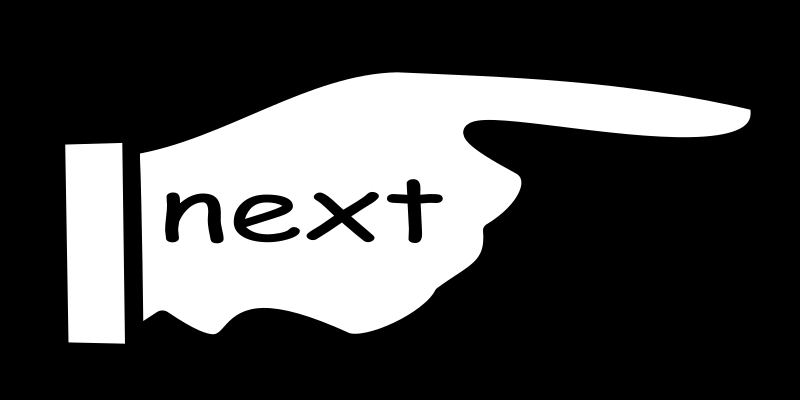 Friends of Moreau Lake State Park
40
This states: To partner with MLSP to enrich the experience of every park visitor through environmental education, events, and stewardship.
What is the mission of FOMLSP ?
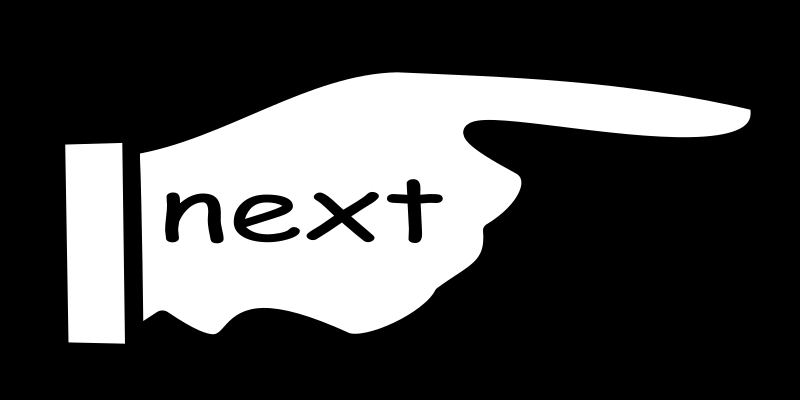 Friends of Moreau Lake State Park
60
These are groups of Friends who 
• work to raise funds for events and improvements
• plan and help implement improvements for MLSP
• plan and help carry out events at MLSP 
• work to recruit and sustain members
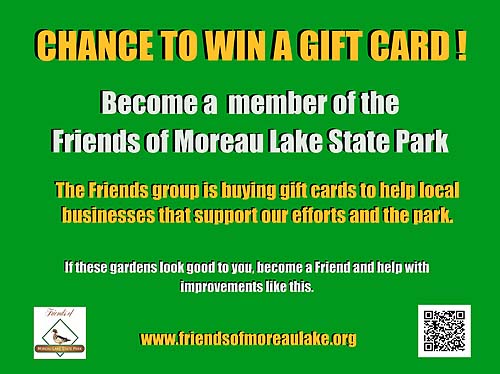 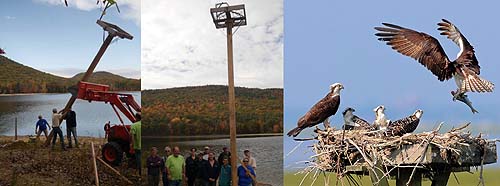 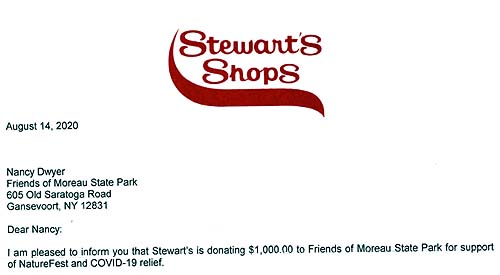 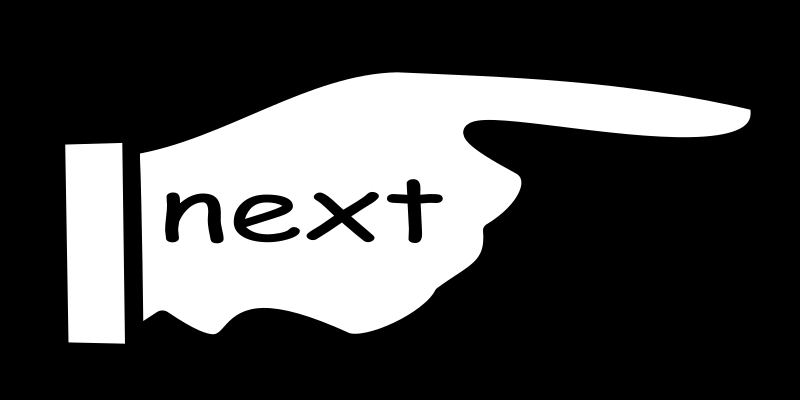 Friends of Moreau Lake State Park
60
These are groups of Friends who 
• work to raise funds for events and improvements
• plan and help implement improvements for MLSP
• plan and help carry out events at MLSP 
• work to recruit and sustain members
What are FOMLSP grants, projects, events, and membership committees ?
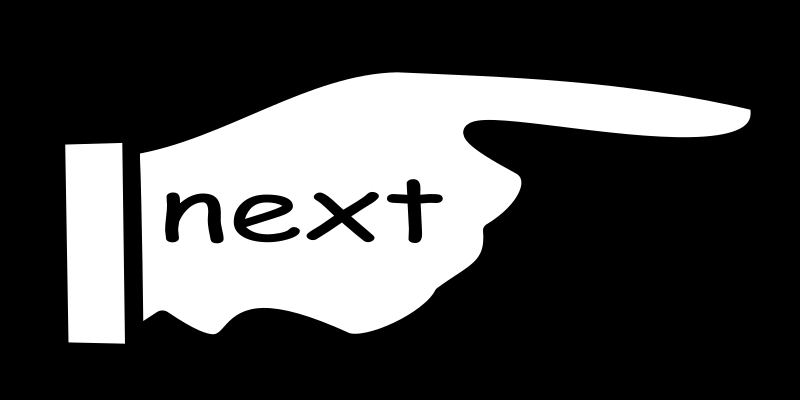 Friends of Moreau Lake State Park
80
This is a group of Friends and Gardeners who help beautify MLSP
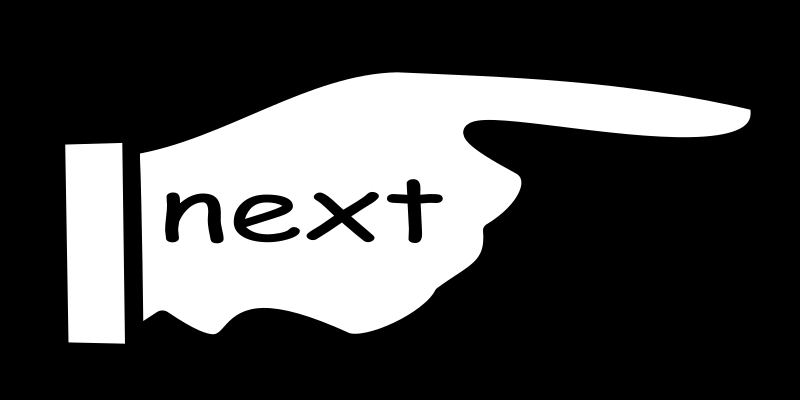 Friends of Moreau Lake State Park
80
This is a group of Friends and Gardeners who help beautify MLSP
Who are the garden committee and the Master Gardeners of Saratoga County ?
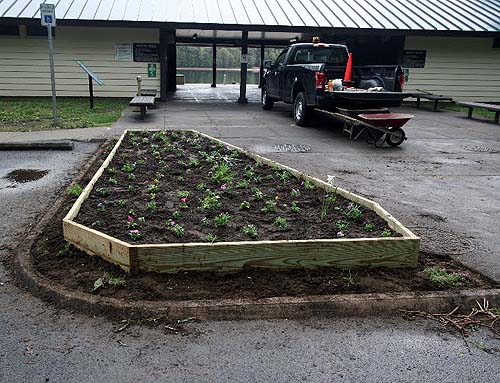 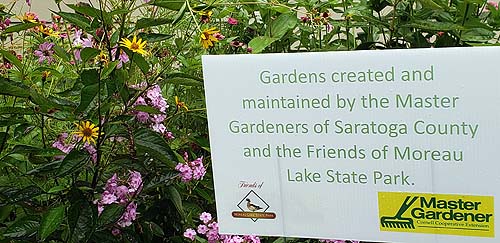 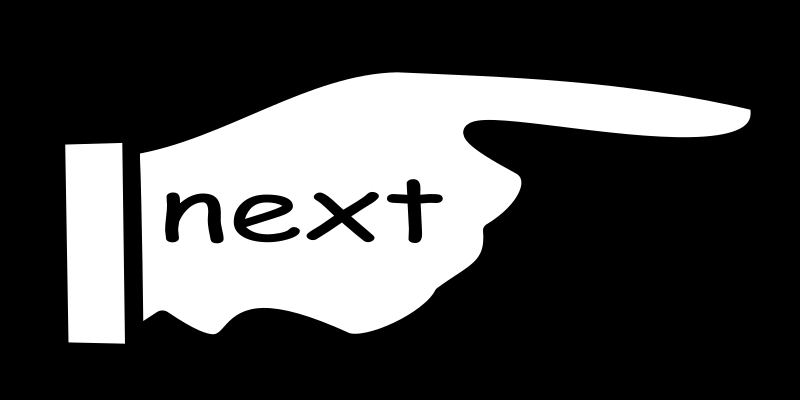 Friends of Moreau Lake State Park
100
These are social Media that FOMLSP uses to tell the world about fabulous Moreau Lake State Park
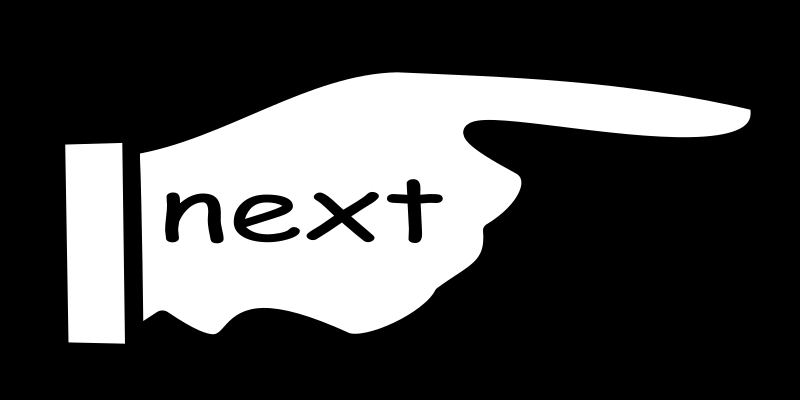 Friends of Moreau Lake State Park
100
These are social Media that FOMLSP uses to tell the world about fabulous Moreau Lake State Park
What are our web site     (www.FriendsofMoreauLake.org) 
and our FaceBook page ? (@FriendsOfMoreauLake)
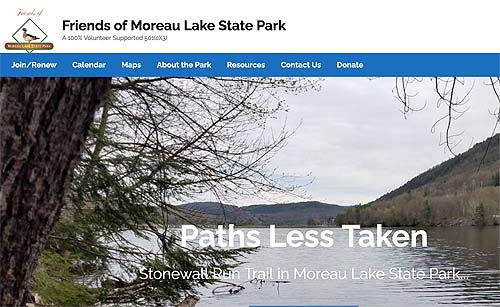 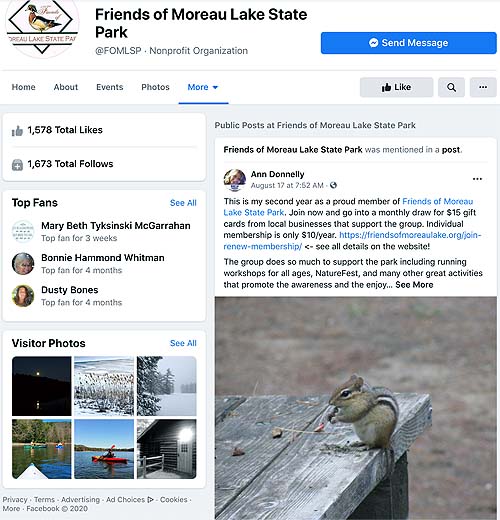 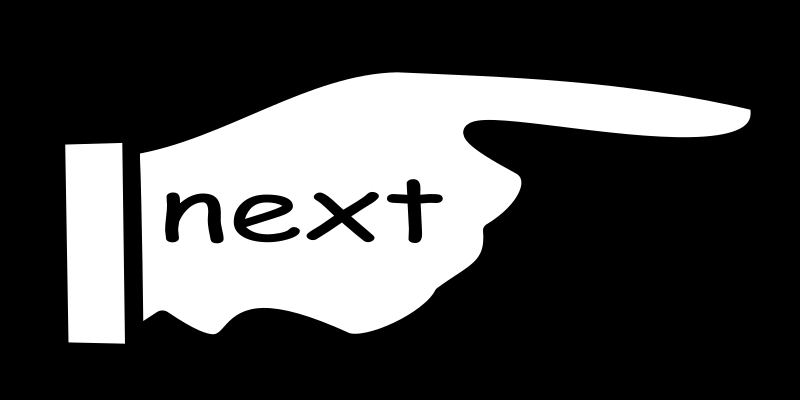 Environmental Education
20
This is the place where Friends help the Park Environmental Educator(s)
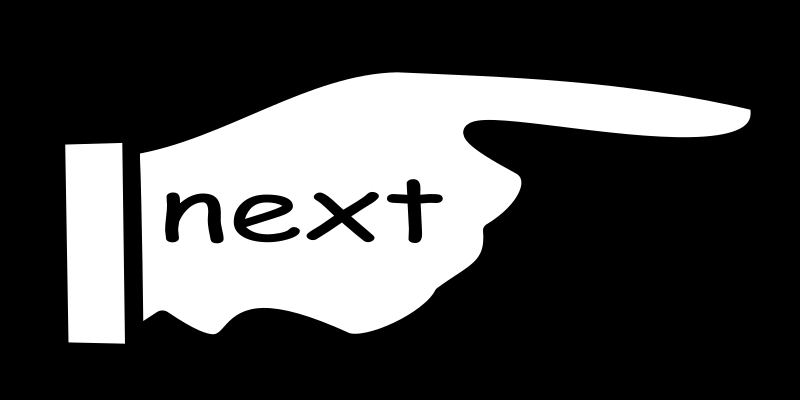 Environmental Education
20
This is the place where Friends help the Park Environmental Educator(s)
What is the Nature Center ?
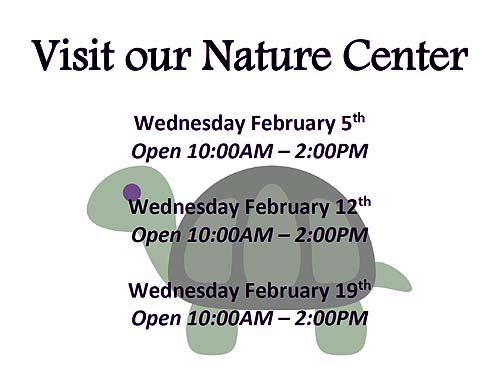 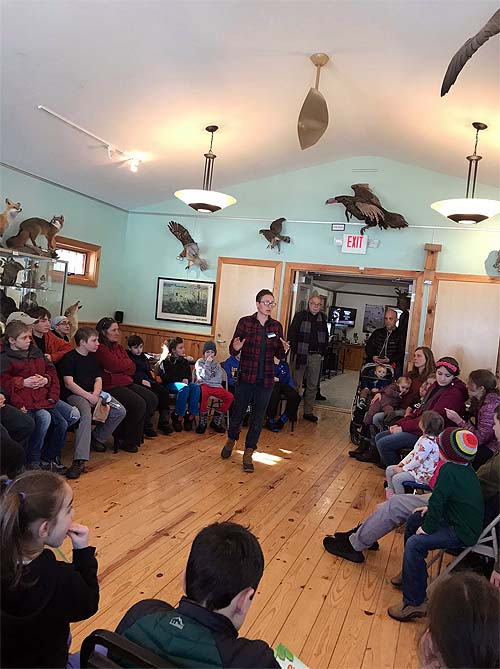 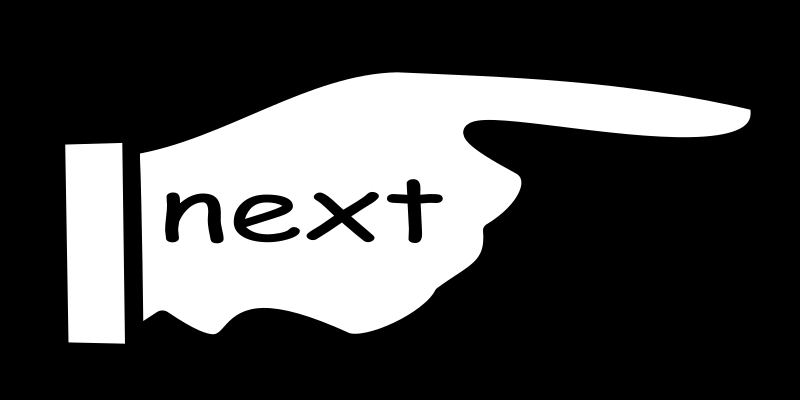 Environmental Education
40
This is a fine way to learn about MLSP after dusk
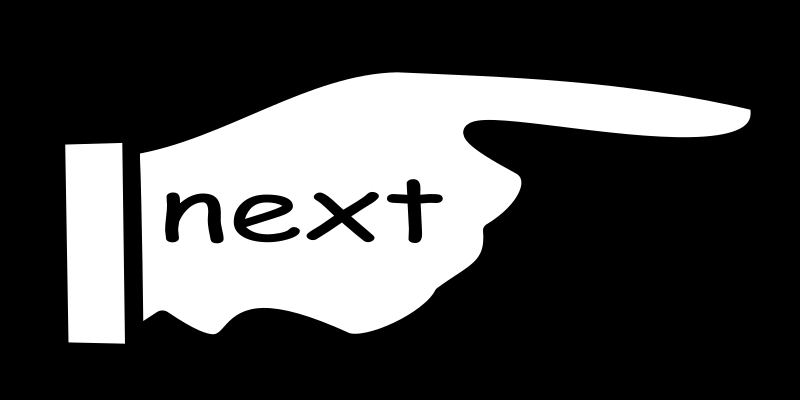 Environmental Education
40
This is a fine way to learn about MLSP after dusk
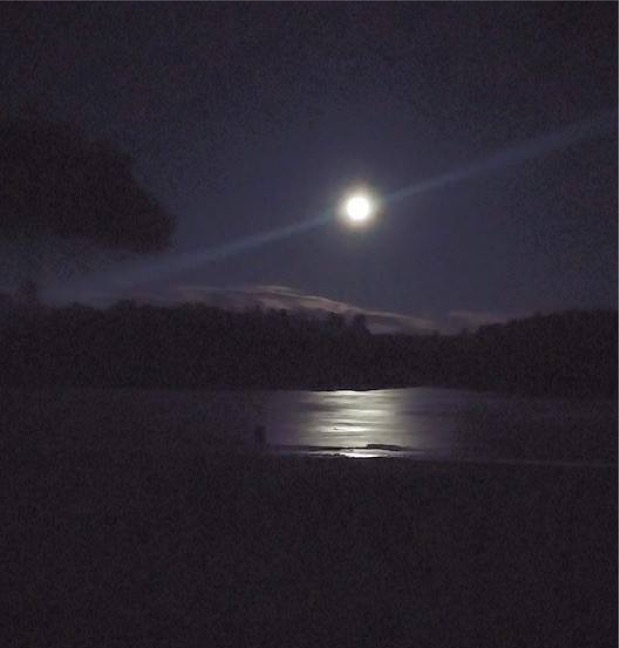 What is joining a full moon hike ?
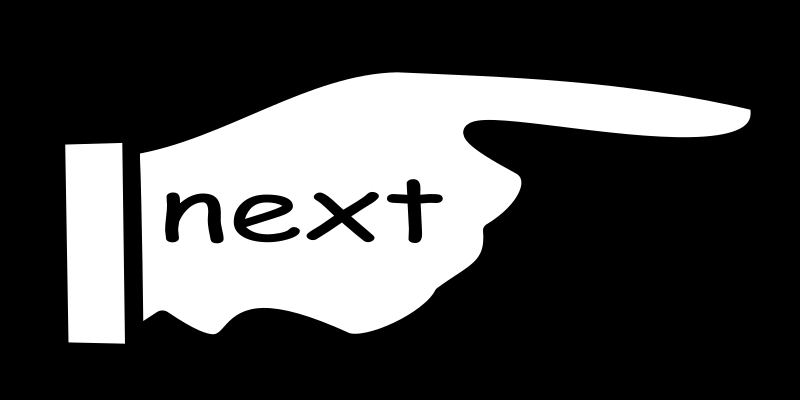 Environmental Education
60
This is a FOMLSP event that includes environmental education
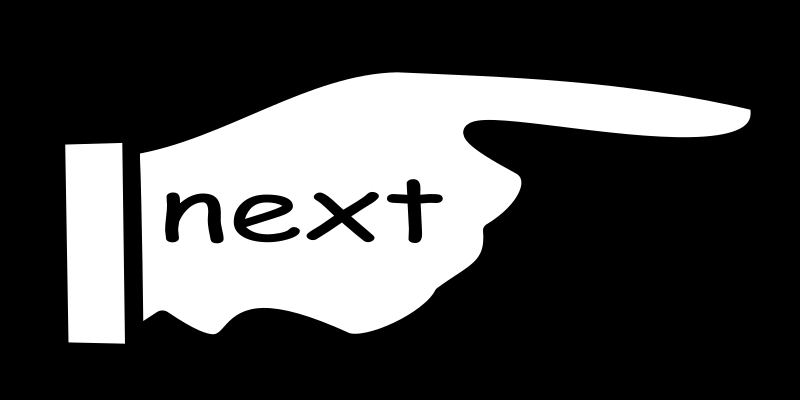 Environmental Education
60
This is a FOMLSP event that includes environmental education
What is Nature Fest ?
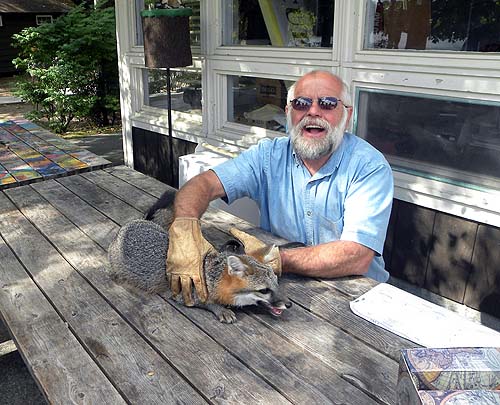 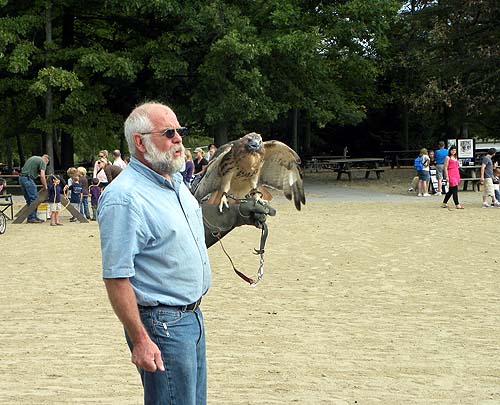 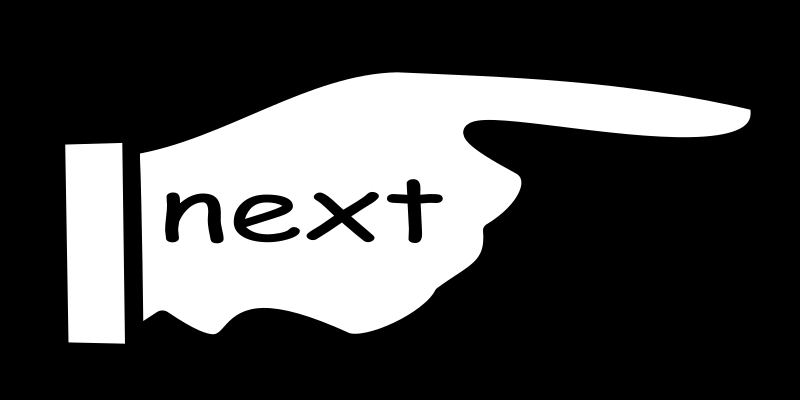 Environmental Education
80
This is a chance to get up close and personal with a snake
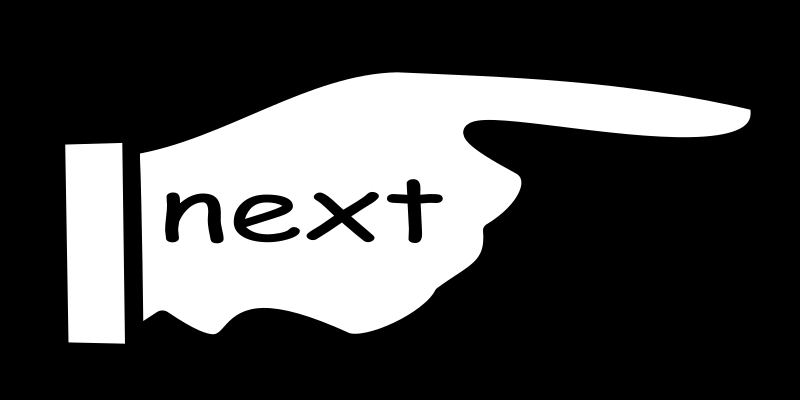 Environmental Education
80
This is a chance to get up close and personal with a snake
What is part of environmental education at Nature Fest ?
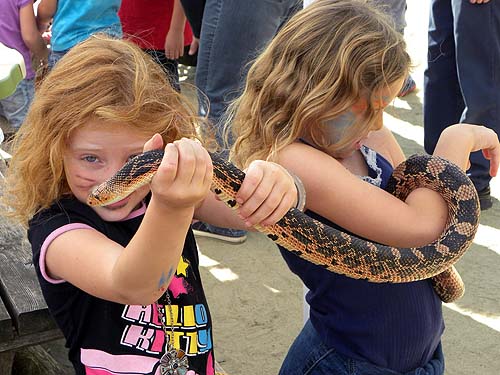 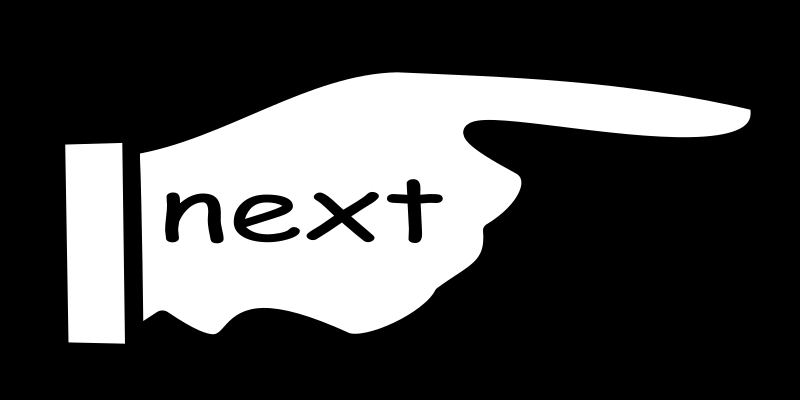 Environmental Education
100
This is a chance to visit scary stations and learn about the environment
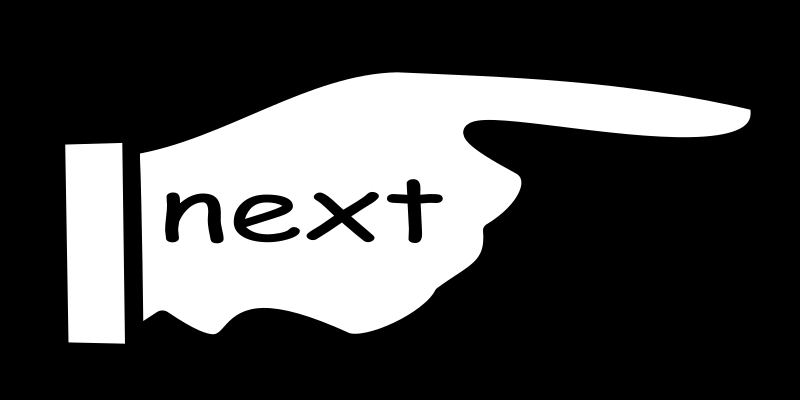 Environmental Education
100
This is a chance to visit scary stations and learn about the environment
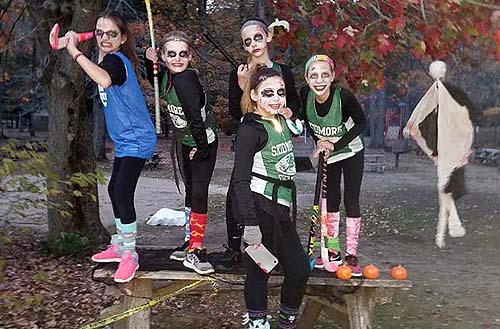 What is the Halloween walk ?
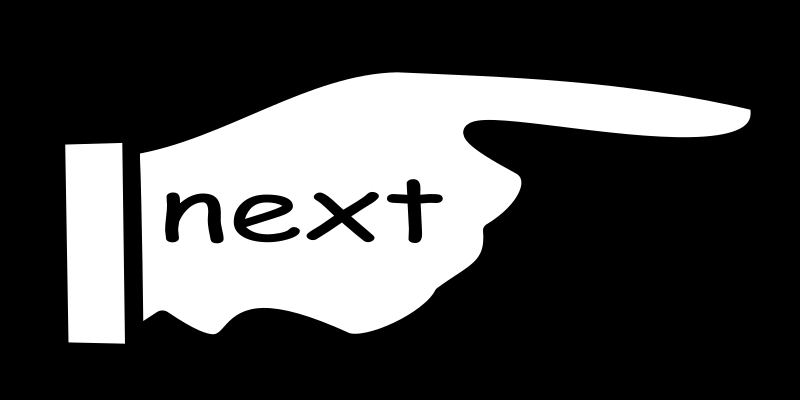 Stewardship
20
These are FOMLSP members who help maintain trails at MLSP
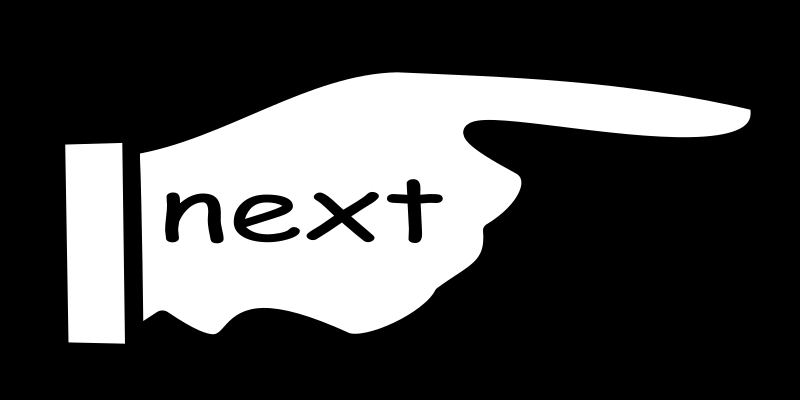 Stewardship
20
These are FOMLSP members who help maintain trails at MLSP
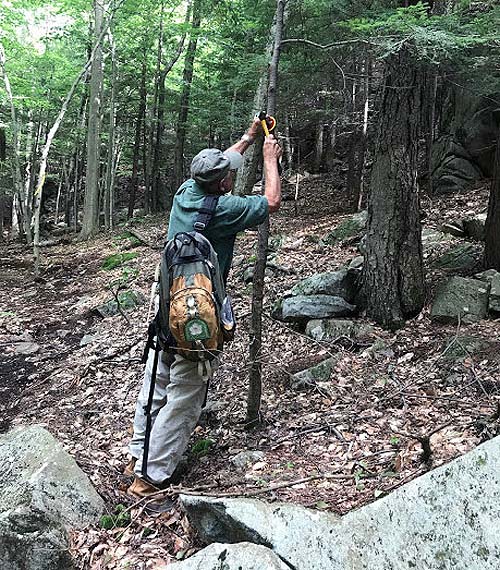 Who are trail stewards ?
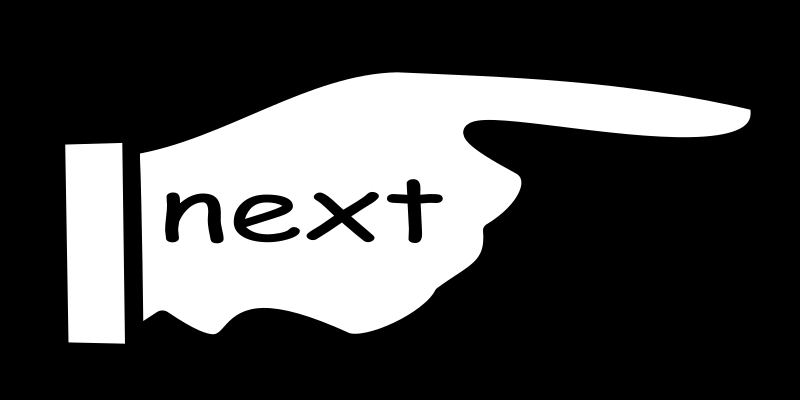 Stewardship
40
This is a day when FOMLSP and others improve trails at MLSP
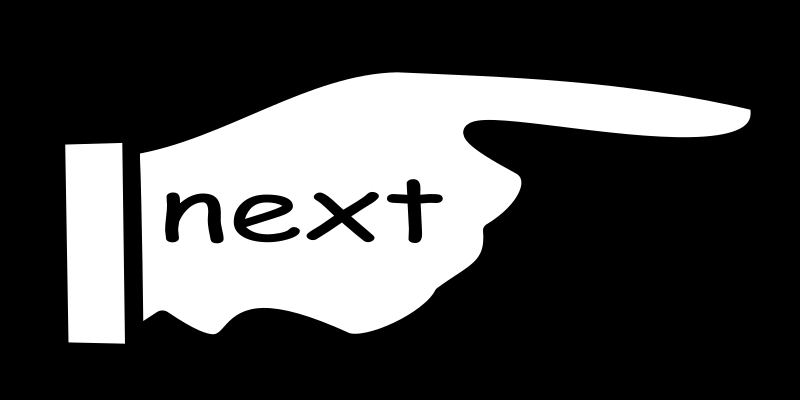 Stewardship
40
This is a day when FOMLSP and others improve trails at MLSP
What is Trails Day ?
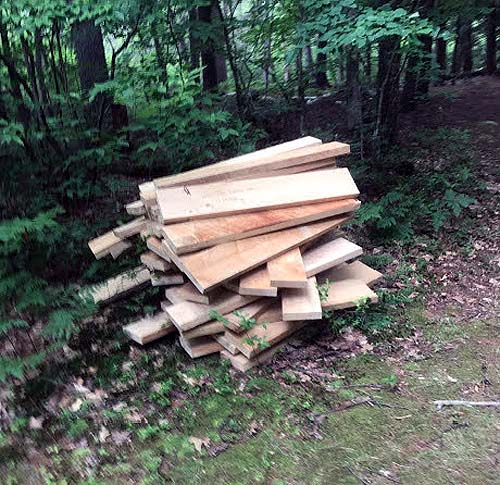 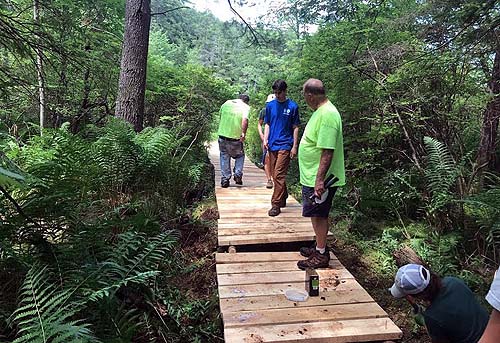 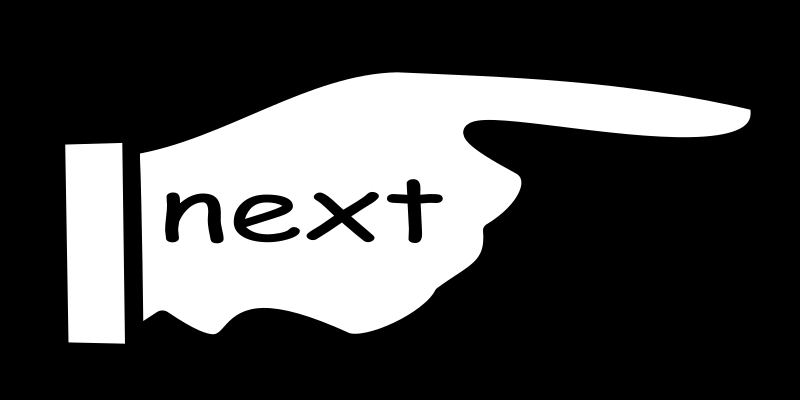 Stewardship
60
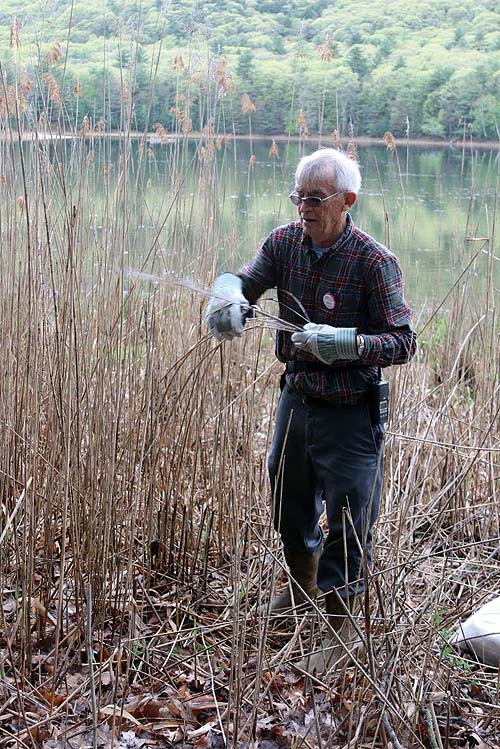 These are members of FOMLSP and others who help control invasive species at MLSP
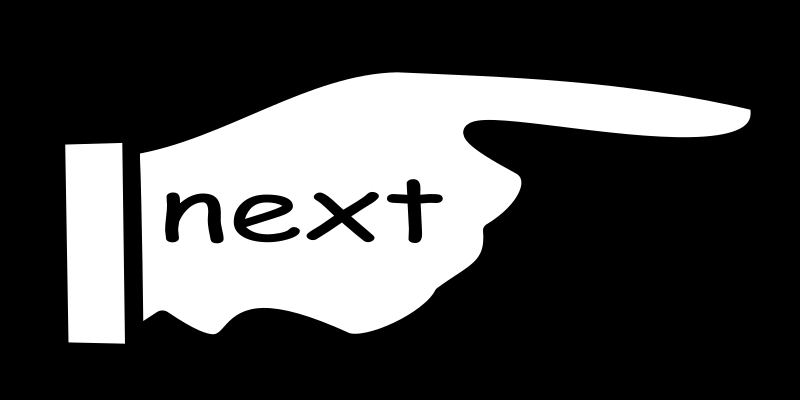 Stewardship
60
These are members of FOMLSP and others who help control invasive species at MLSP
Who works with Capital / Mohawk PRISM* staff ?
* Partnership for Regional Invasive Species Management
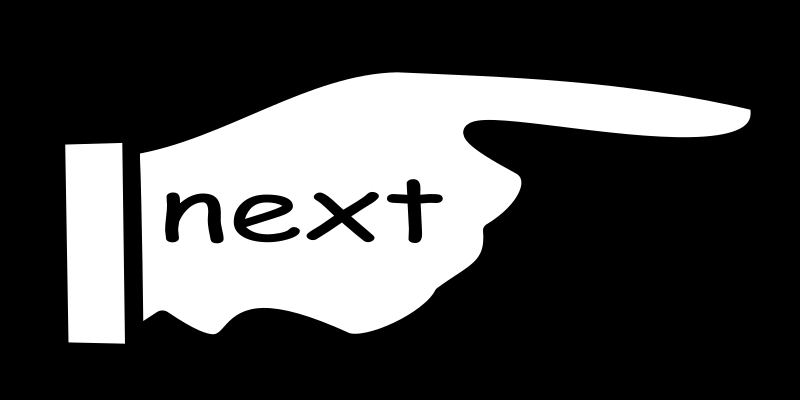 Stewardship
80
This is a fine way to celebrate Earth Day with FOMLSP
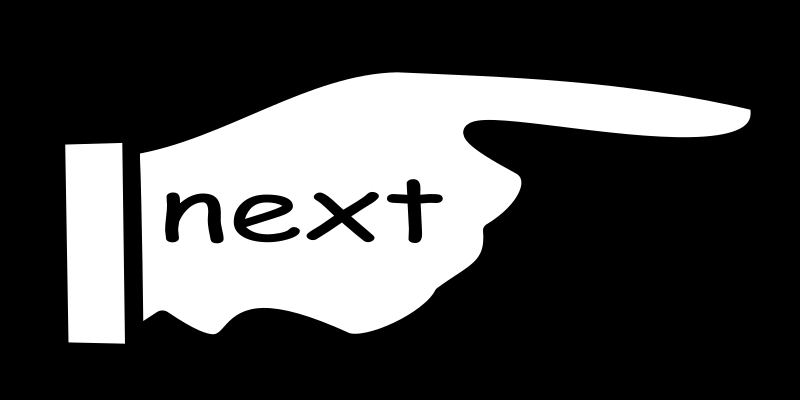 Stewardship
80
This is a fine way to celebrate Earth Day with FOMLSP
What is cleaning up the newest park property on the Hudson River ?
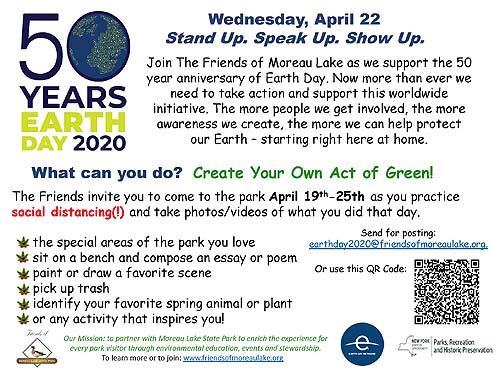 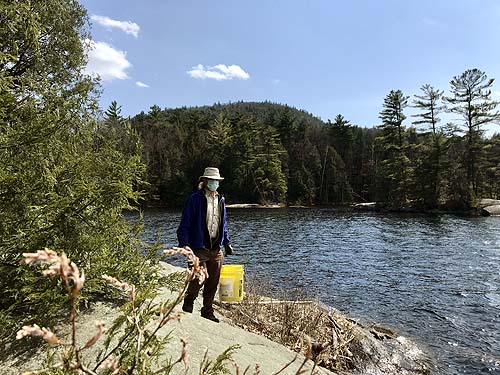 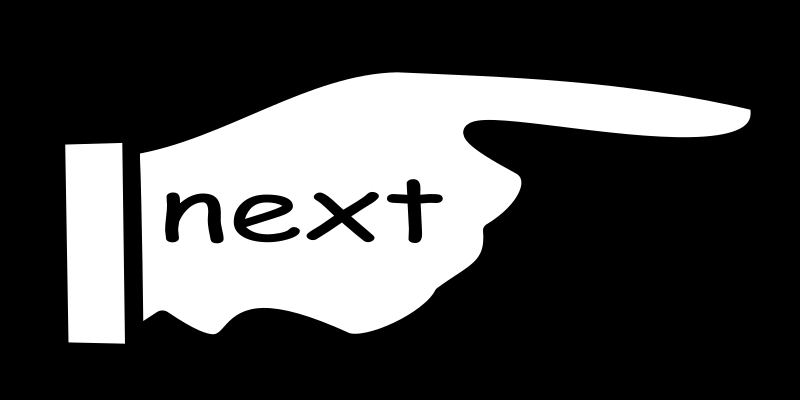 Stewardship
100
What is a fine thing to do with FOMLSP on I Love My Park Day
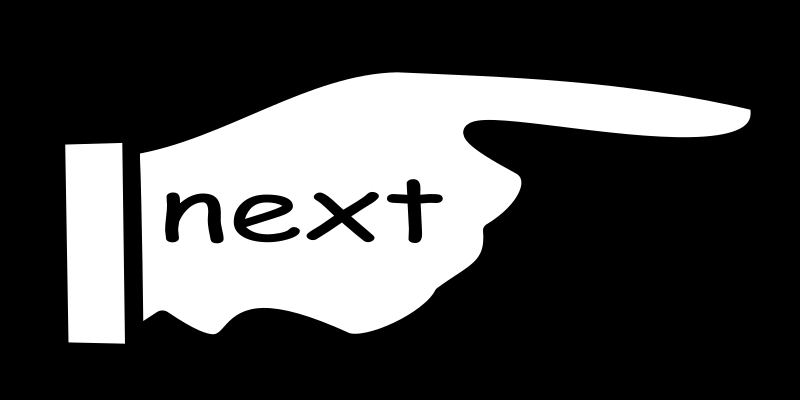 Stewardship
100
What is a fine thing to do with FOMLSP on I Love My Park Day
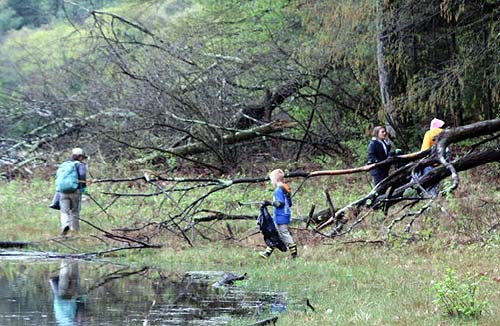 What is cleaning up the lake shore ?
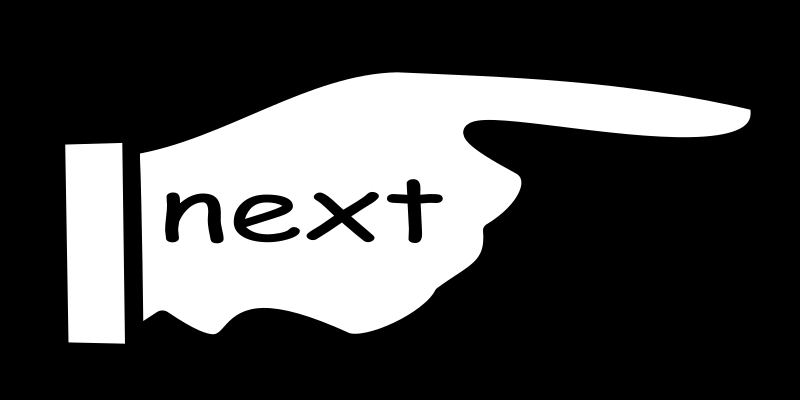 Support for Park activities and events
20
This is an opportunity for FOMLSP to help start the year right
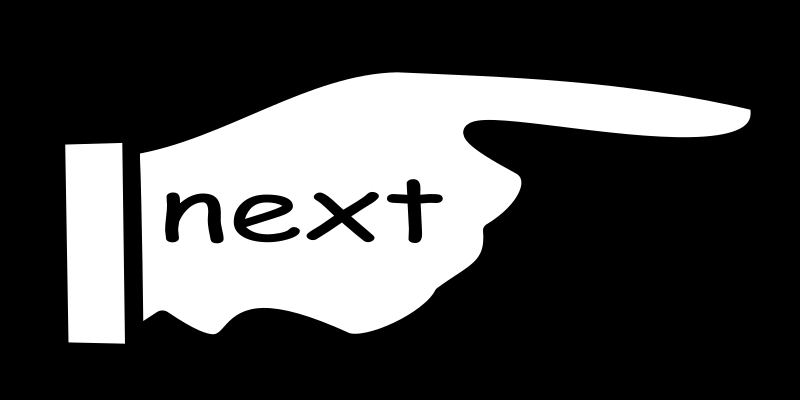 Support for Park activities and events
20
This is an opportunity for FOMLSP to help start the year right
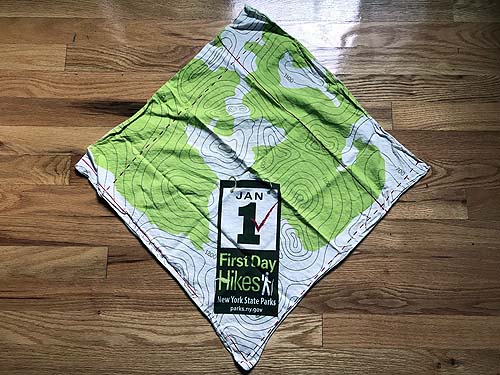 What is the First Day hike ?
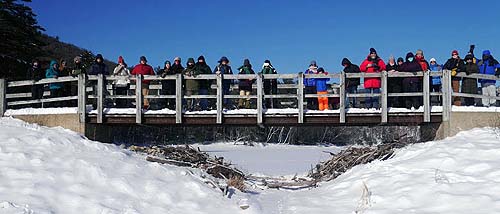 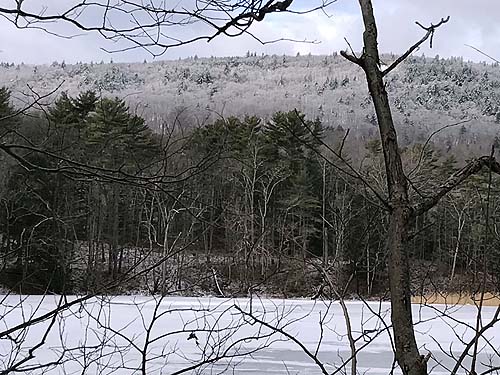 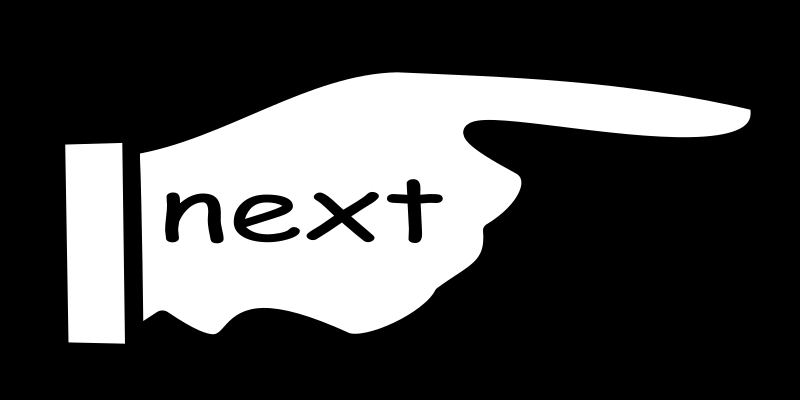 Support for Park activities and events
40
This is a day for FOMLSP to help drill holes in the ice and watch for tip-ups
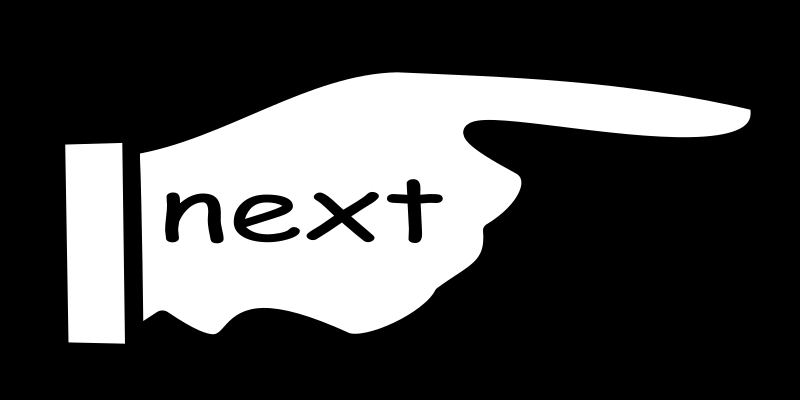 Support for Park activities and events
40
This is a day for FOMLSP to help drill holes in the ice and watch for tip-ups
What is an Ice Fishing Day ?
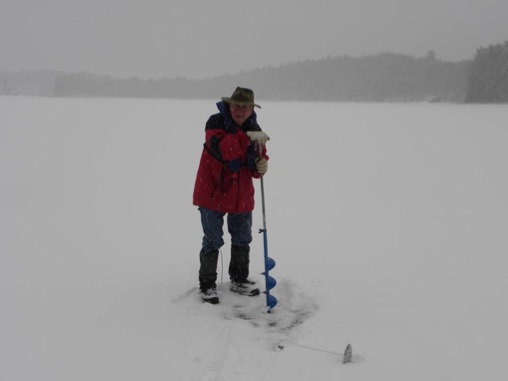 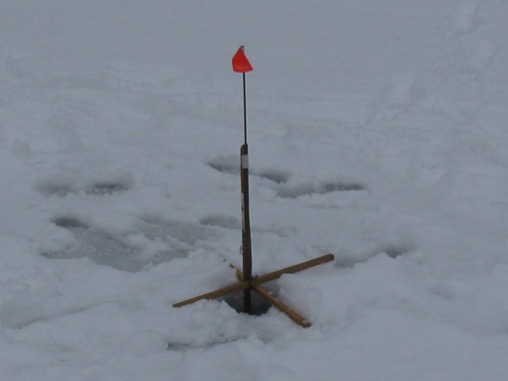 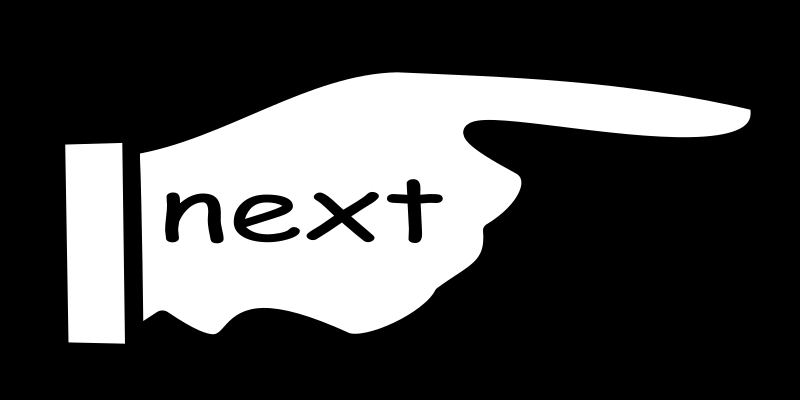 Support for Park activities and events
60
This is a day when FOMLSP helps make MLSP a great place to fish
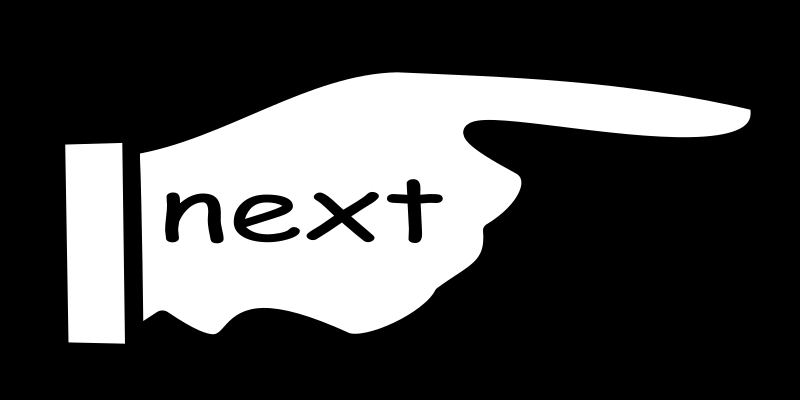 Support for Park activities and events
60
This is a day when FOMLSP helps make MLSP a great place to fish
What is fish stocking day ?
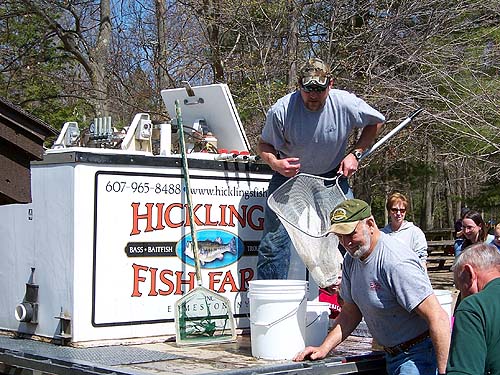 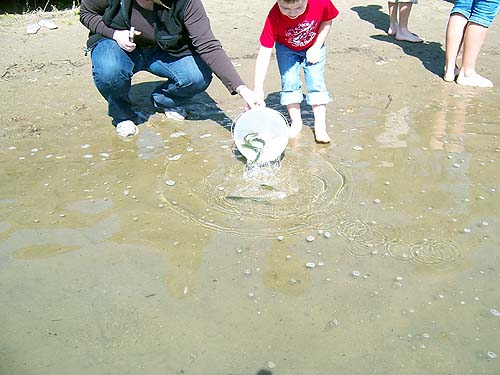 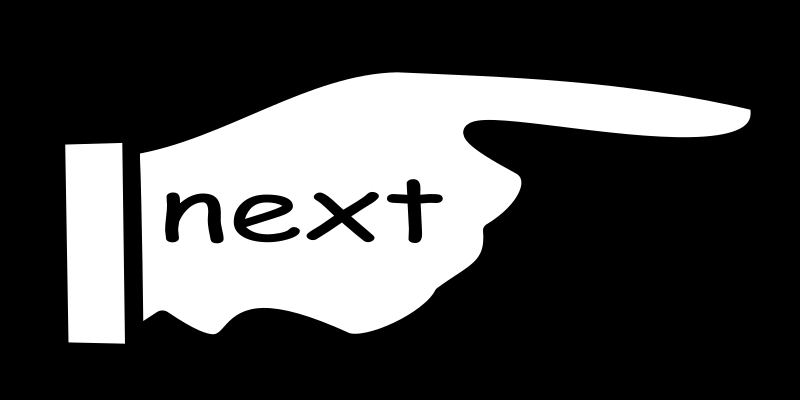 Support for Park activities and events
80
A day for FOMLSP to help young kids with their fishing
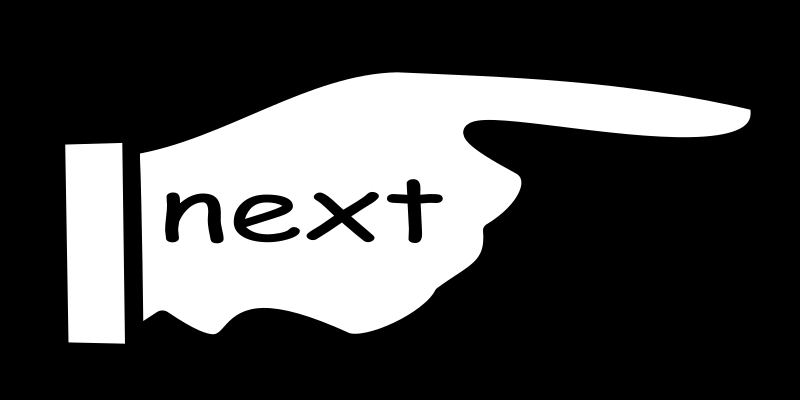 Support for Park activities and events
80
A day for FOMLSP to help young kids with their fishing
What is kids’ fishing day?
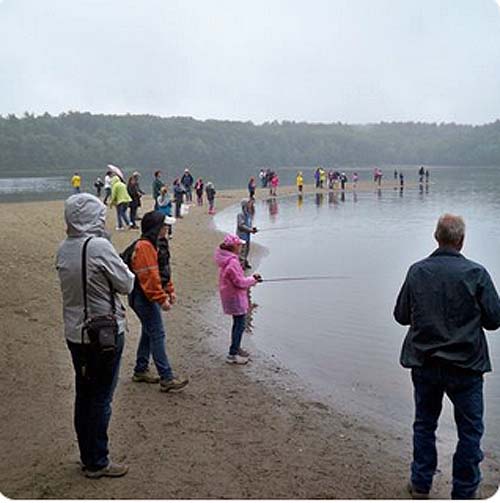 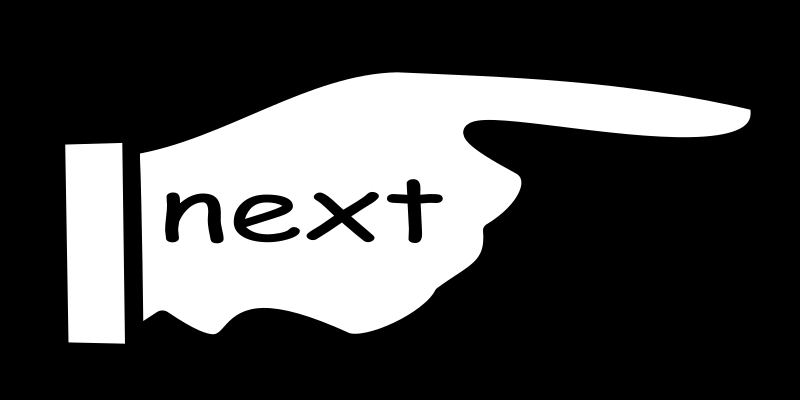 Support for Park activities and events
100
These are planting gardens and spreading wood chips on playgrounds
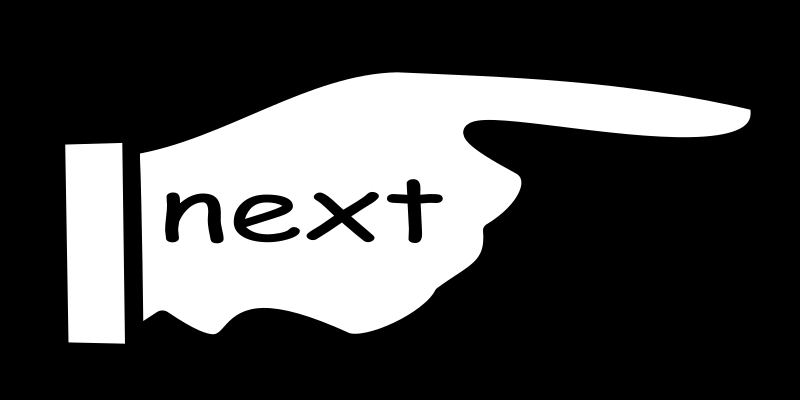 Support for Park activities and events
100
These are planting gardens and spreading wood chips on playgrounds
What are just two of the I Love My Park Day activities organized by FOMLSP
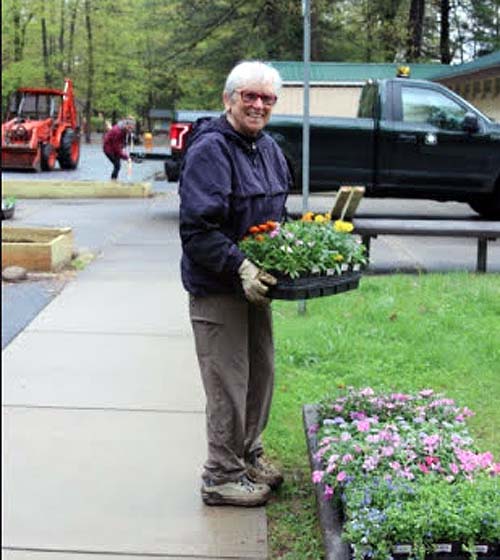 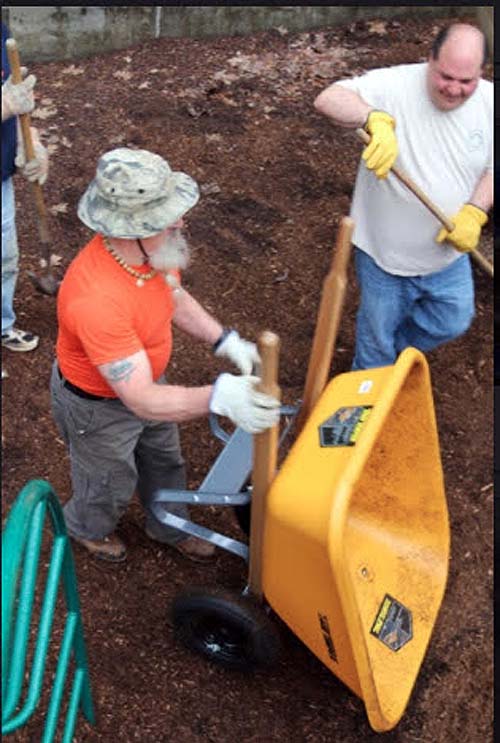 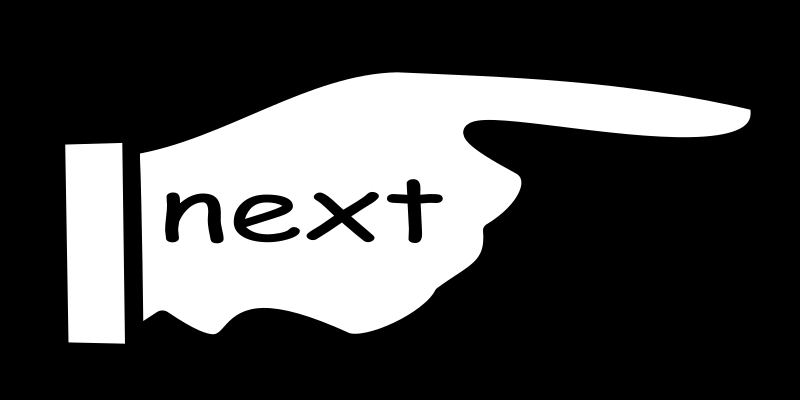 Activities and events sponsored by FOMLSP
20
This is a warm place where you can find a FOMLSP volunteer on a winter weekend
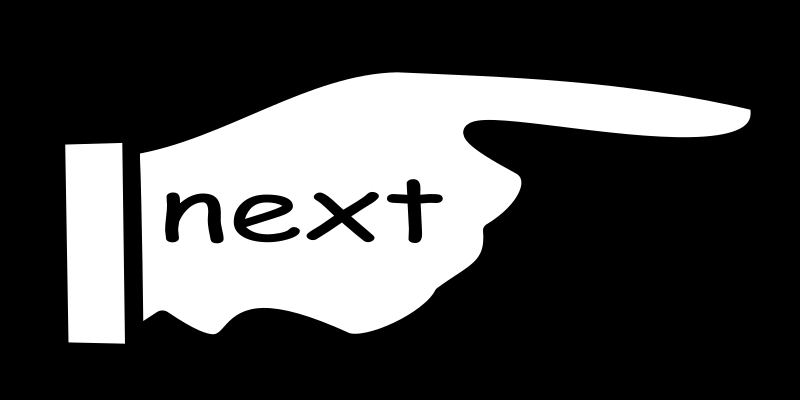 Activities and events sponsored by FOMLSP
20
This is a warm place where you can find a FOMLSP volunteer on a winter weekend
What is the Warming Hut ?
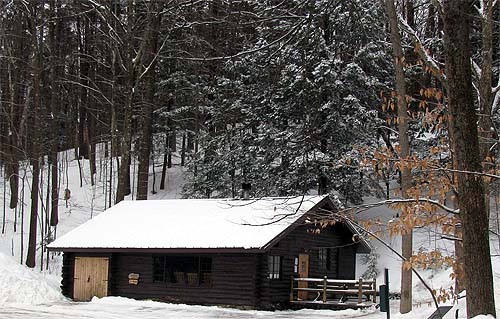 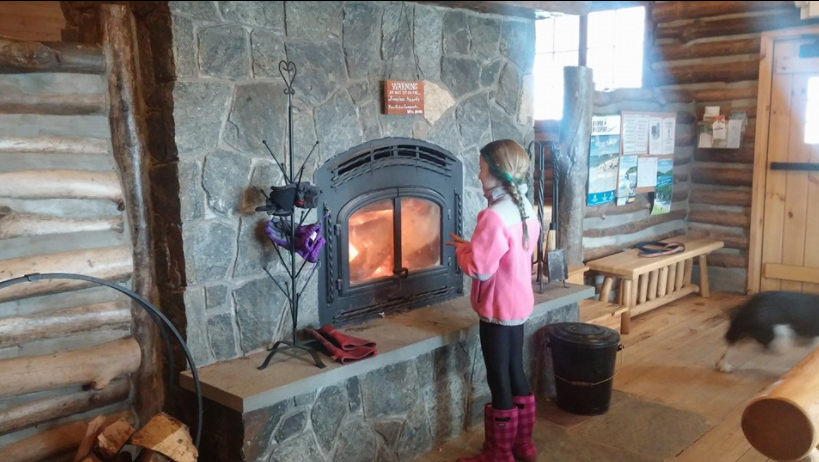 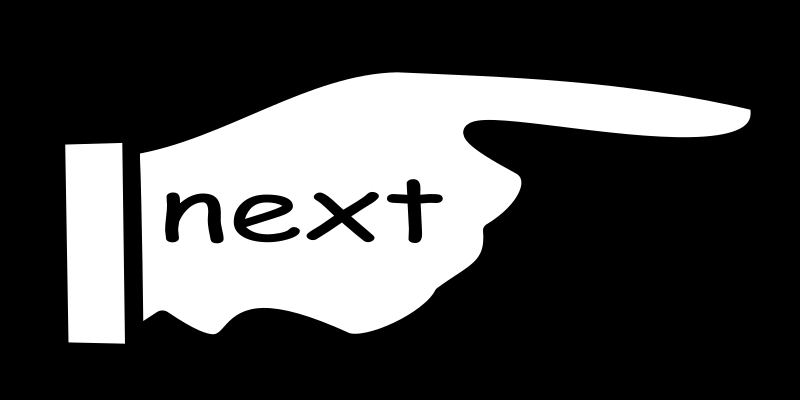 Activities and events sponsored by FOMLSP
40
This is a meal with more kinds of chili than you’ve ever seen before
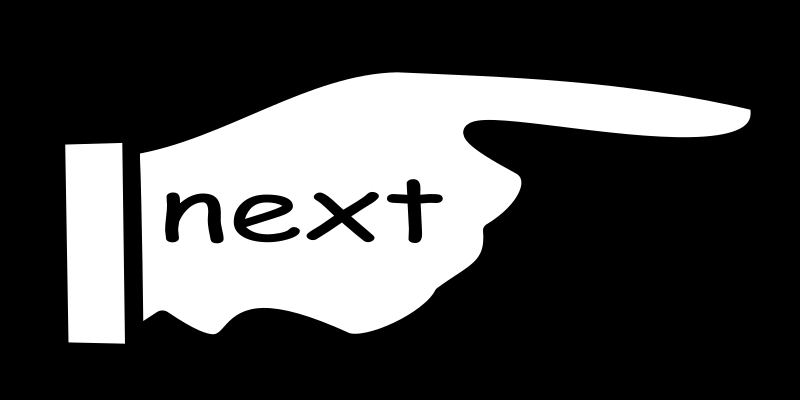 Activities and events sponsored by FOMLSP
40
This is a meal with more kinds of chili than you’ve ever seen before
What is the FOMLSP Chili Dinner ?
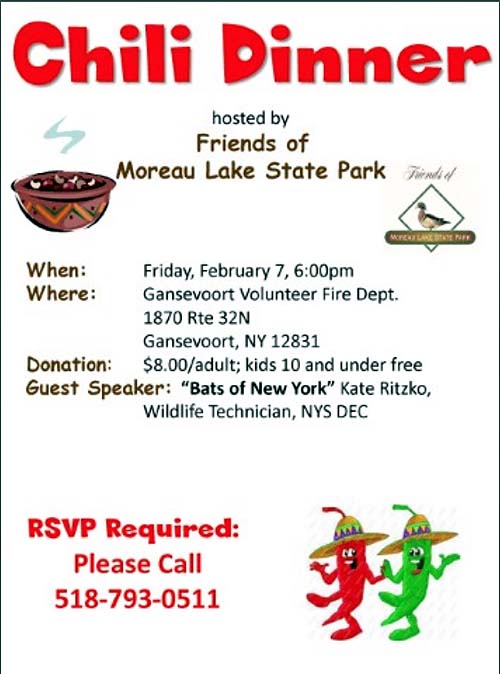 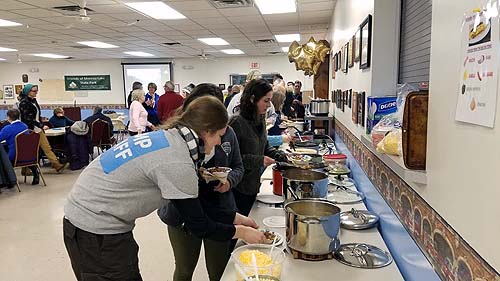 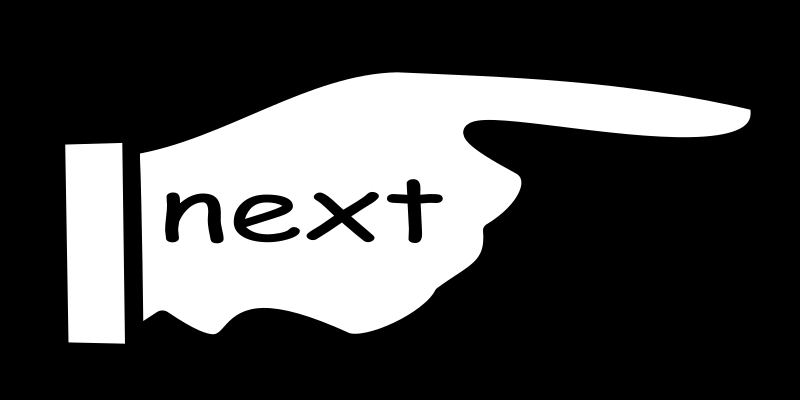 Activities and events sponsored by FOMLSP
60
This is a day when FOMLSP speaks up for MLSP at our state legislature
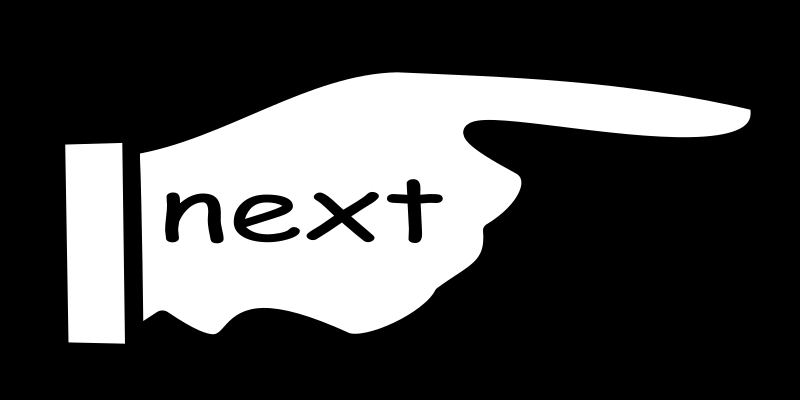 Activities and events sponsored by FOMLSP
60
This is a day when FOMLSP speaks up for MLSP at our state legislature
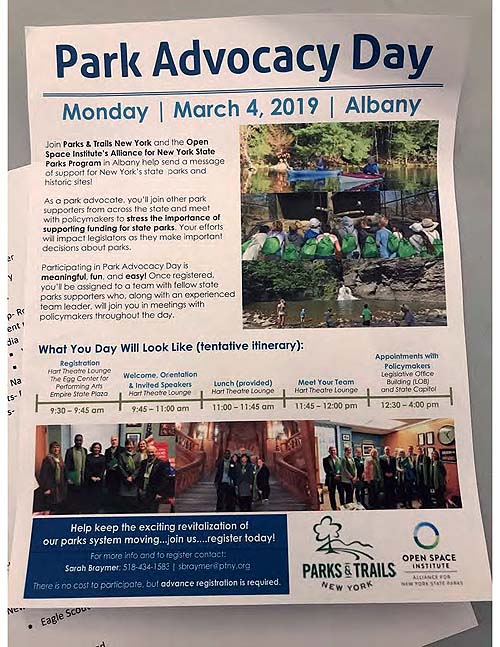 What is Park Advocacy Day ?
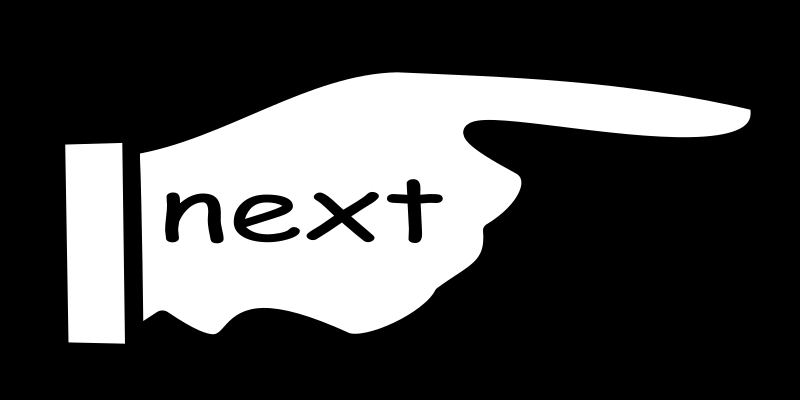 Activities and events sponsored by FOMLSP
80
This is a way to have fun camping at MLSP even on a rainy day
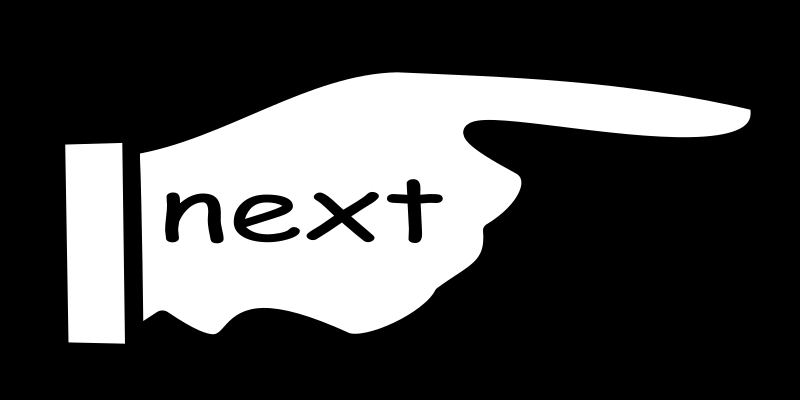 Activities and events sponsored by FOMLSP
80
This is a way to have fun camping at MLSP even on a rainy day
What is using a Little Free Library installed by FOMLSP ?
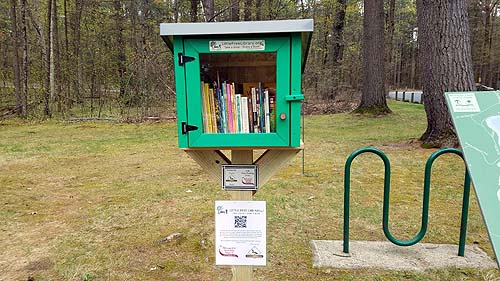 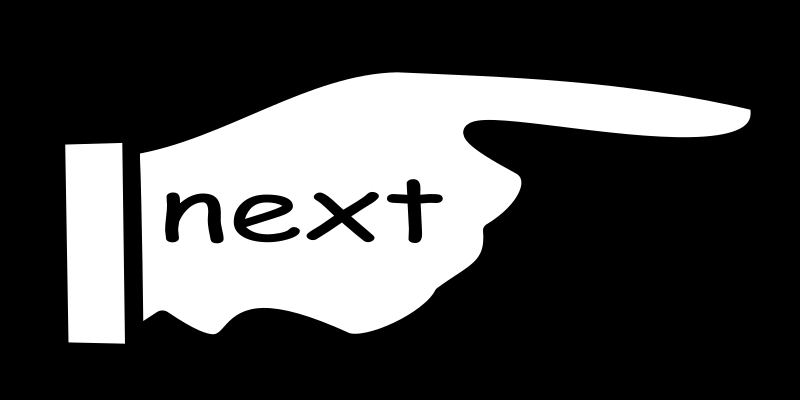 Activities and events sponsored by FOMLSP
100
This is an IRL or Virtual occasion for learning about many regional groups and activities related to nature
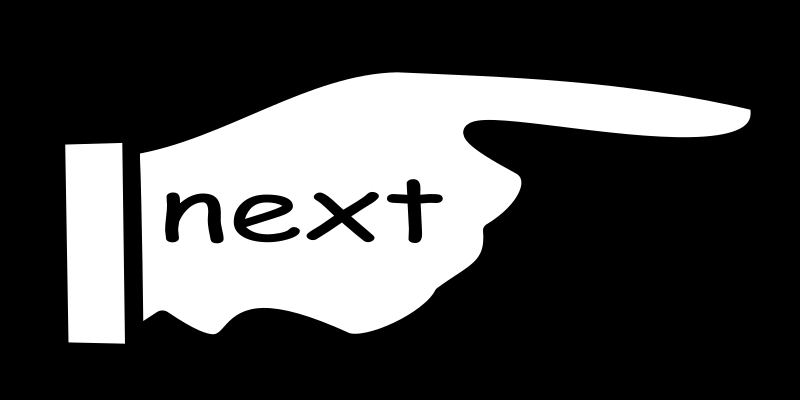 Activities and events sponsored by FOMLSP
100
This is an IRL or Virtual occasion for learning about many regional groups and activities related to nature
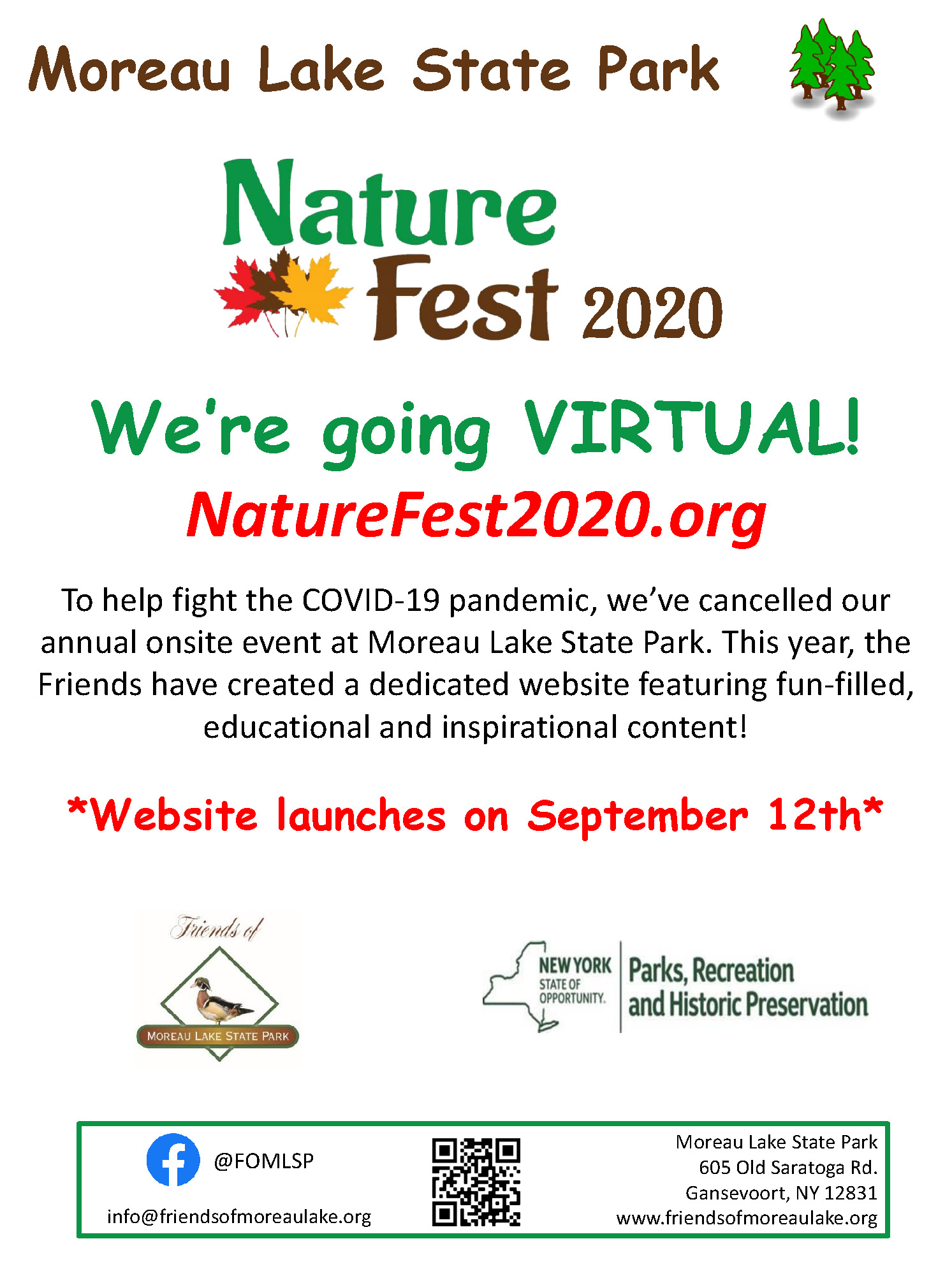 What is Nature Fest ?
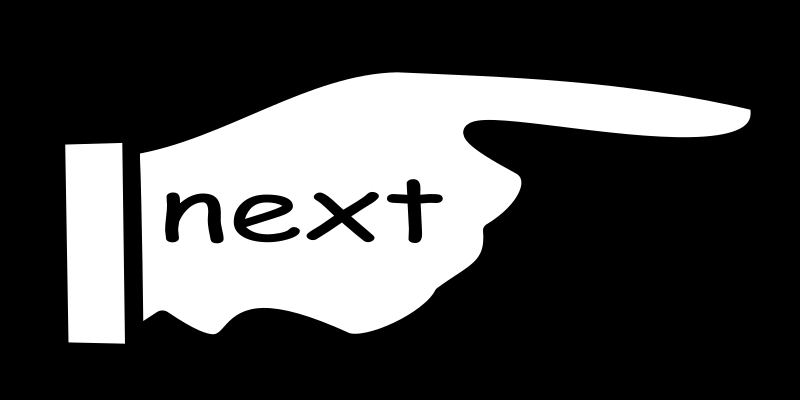